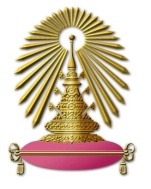 (ตัวอย่าง)Hydrodynamics of Mixed Feed
in Circulating Fluidized Bed
S. Suaysa-ard, S. Nitivattananon
Fuels Research Center, Department of Chemical Technology, Chulalongkorn University,
Bangkok 10330, THAILAND
Abstract
Not over 6 lines , Font size 7 point
Not over 6 lines, Font size 7 point
Introduction and Objectives
Objectives :, Font size 7 point
Introduction :, Font size 7 point
Experimental
Results
Test, Font size 7 point
Fig. 4 Pressure Loop of CFB                        Fig. 5 Relationship between Gas
                (Sand/Saw dust mixer)      …………            Velocity with Average Solid 
 ……  ……                                 .                                     Hold Up Along Riser 










        Fig. 6 Pressure Loop of CFB                        Fig. 7 Relationship between Gas
                (Sand/Rice Husk mixer)                                Velocity with Average Solid 
                          …… …                                                   Hold Up Along Riser 









        Fig. 8 Relationship between Height         Fig. 9 Relationship between Height
                  with Solid Velocity at Gas                          with Solid Velocity at Gas 
                  Velocity 4.2 m/s                                           Velocity 5.7 m/s
Conclusion
1. When gas velocity and solid circulating rate constant solid hold up               4. Equation of relationship between gas velocity and solid circulating rate 
    decrease along riser.                                                                                                on average solid hold up along riser of Sand/Saw Dust mixer was: 
          2. When solid circulating rate increased and gas velocity constant solid
    hold up along riser and dense bed increased.                                                                     s,Sand+Race Husk = {64,389+37,497 (Gs- 0.8)0.7815} Ug-7.1719
3. Equation of relationship between gas velocity and solid circulating rate
Acknowledgements
1. When gas velocity and solid circulating rate constant solid hold up              3. Equation of relationship between gas velocity and solid circulating rate 
    decrease along riser.           
2. When solid circulating rate increased and gas velocity constant solid
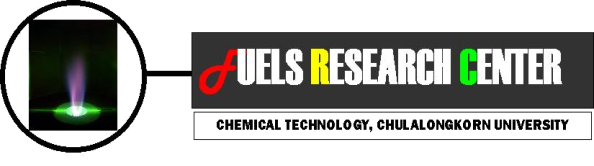